EAP: Open AiiDA lab platform for cloud computing in Materials Science
PI: Giovanni Pizzi / Leopold Talirz; Sh: Enol Fernández
Dissemination level: Public/Confidential If confidential, please define:
Disclosing Party: (those disclosing confidential information)
Recipient Party: (to whom this information is disclosed, default: project consortium)
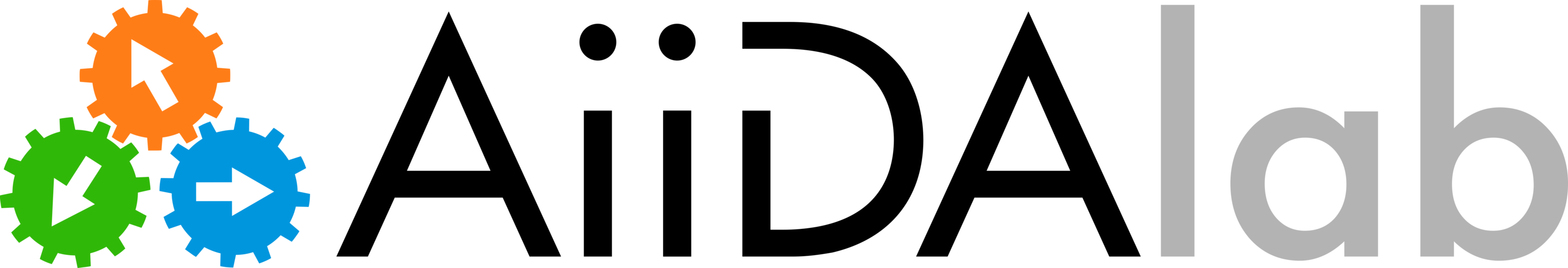 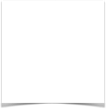 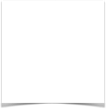 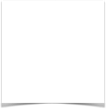 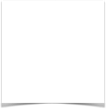 Check if the appis updated
App Store to install new appsor manage existing ones
Apps can beadded, removed,reordered
Click on “Edit app” to switch from “App mode” to the standardJupyter interface
AiiDA lab
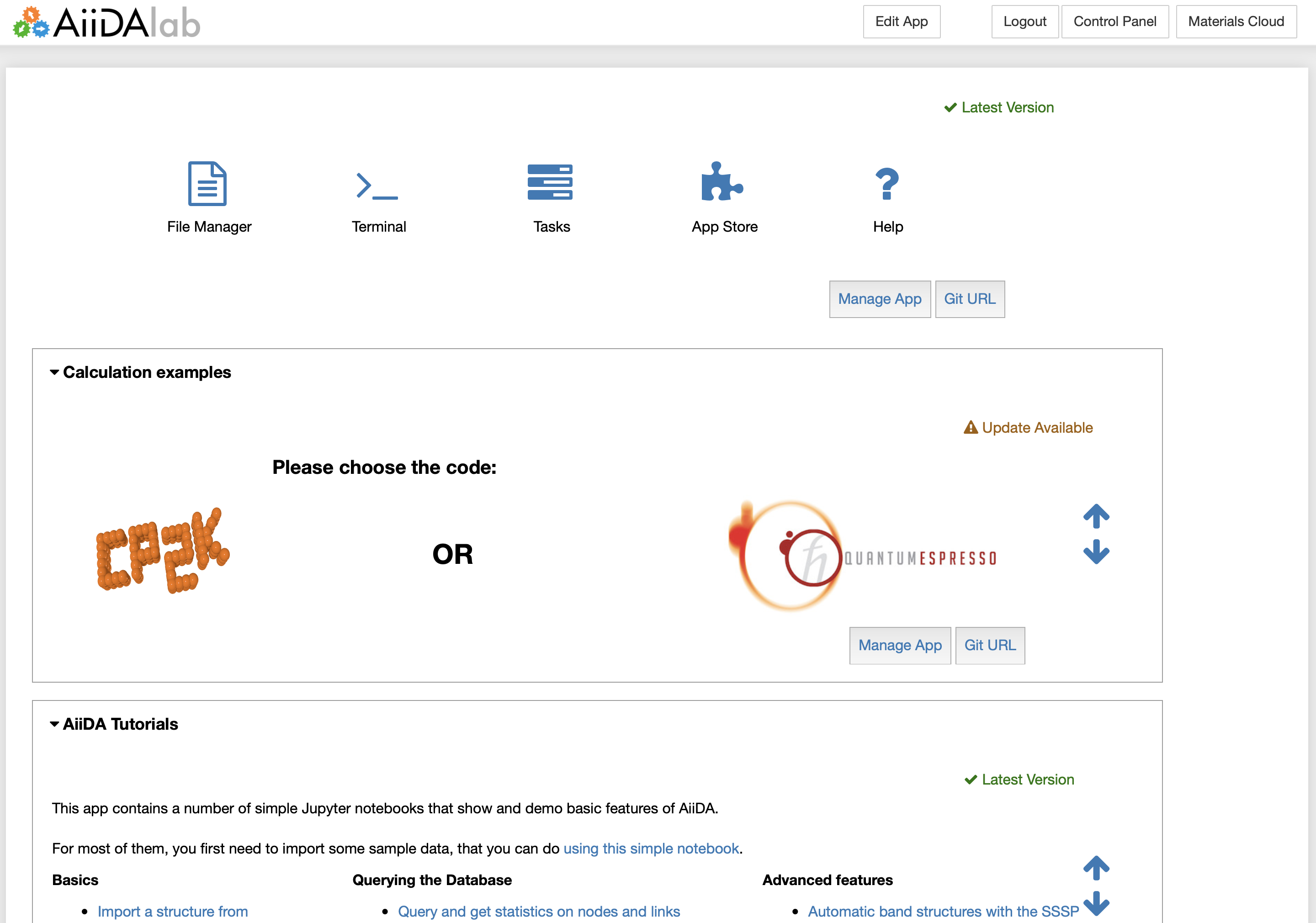 Our cloud data generation platform and data analysis platform
Based on AiiDA + Jupyter + App Mode
Custom Home view with “App store” and app management
Provide easy user interfaces to AiiDA (for theorists and experimentalists alike)
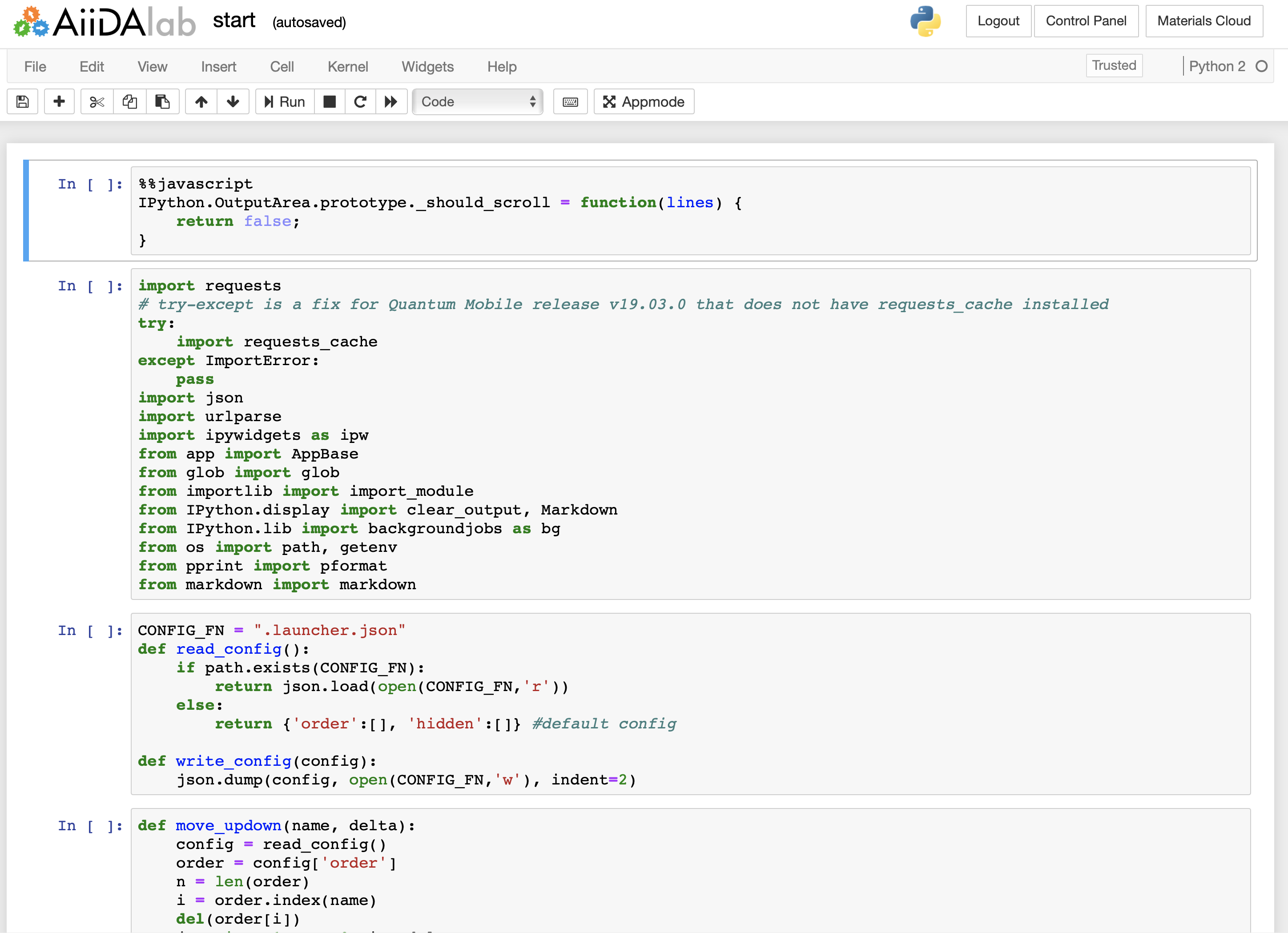 Automatic DFT simulations
Resources to make your own app
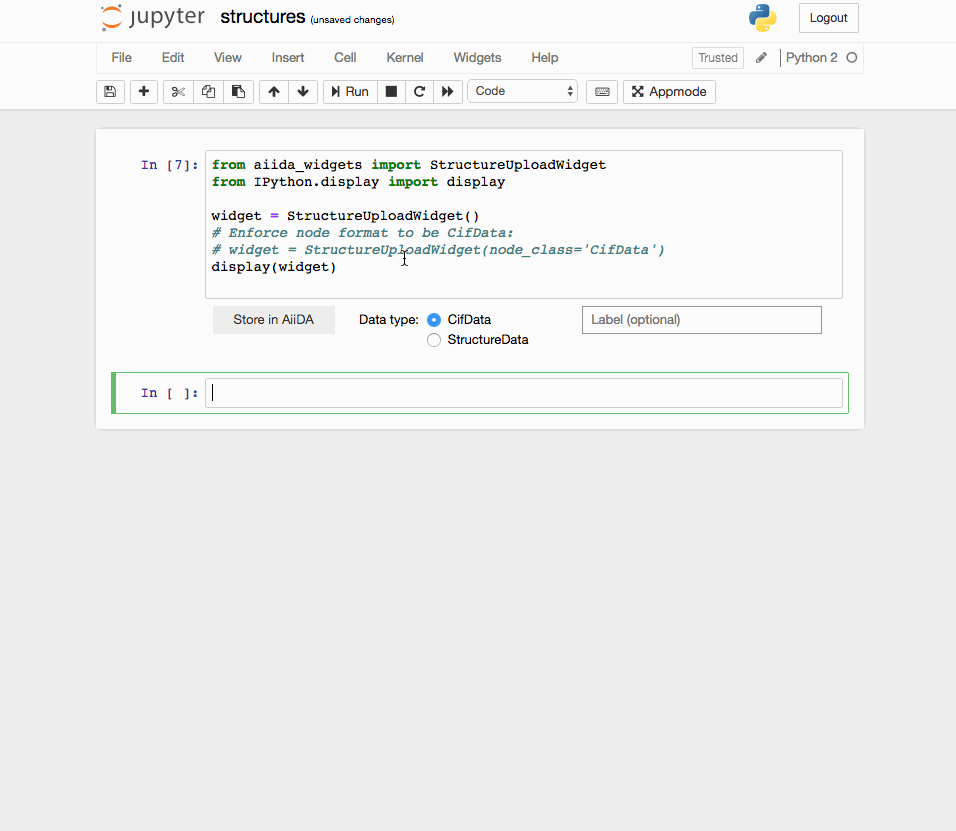 Docs and wikihttps://github.com/aiidalab/aiidalab-home/wiki/Intro
“Cookiecutter” recipe forscaffolding of new AiiDA lab appshttps://github.com/aiidalab/aiidalab-app-cutter
Basic widgets for common functionalityhttps://github.com/aiidalab/aiidalab-widgets-base
Advanced widgets for more specific usages in developmenthttps://github.com/aiidalab/aiidalab-widget-periodictablehttps://github.com/aiidalab/aiidalab-widget-graph
Kubernetes and scaling + hosting your own AiiDA lab
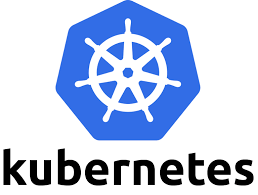 Kubernetes: Platform for managing containerized services, facilitating autoscaling, open-sourced by Google


Working on allowing easy re-deploy of AiiDA lab “on premises”, relevant for other data centres/universities,critical for industries
All the stack now open source(Both for single VM, or autoscaling with kubernetes)
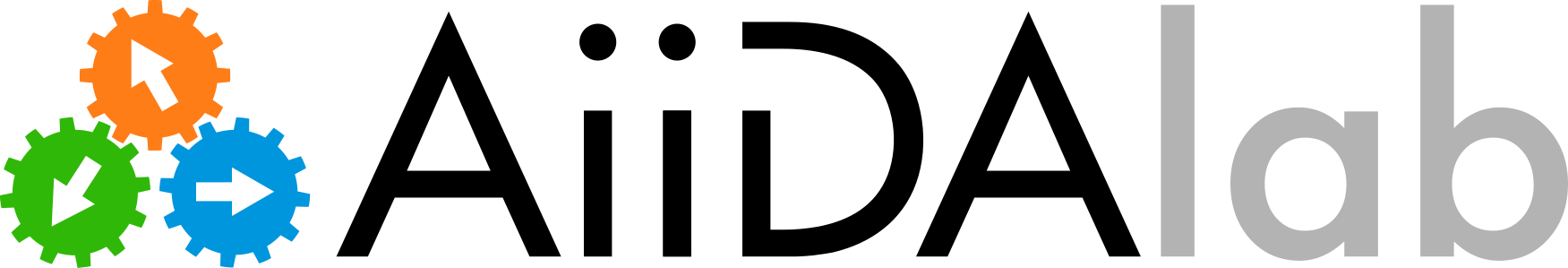 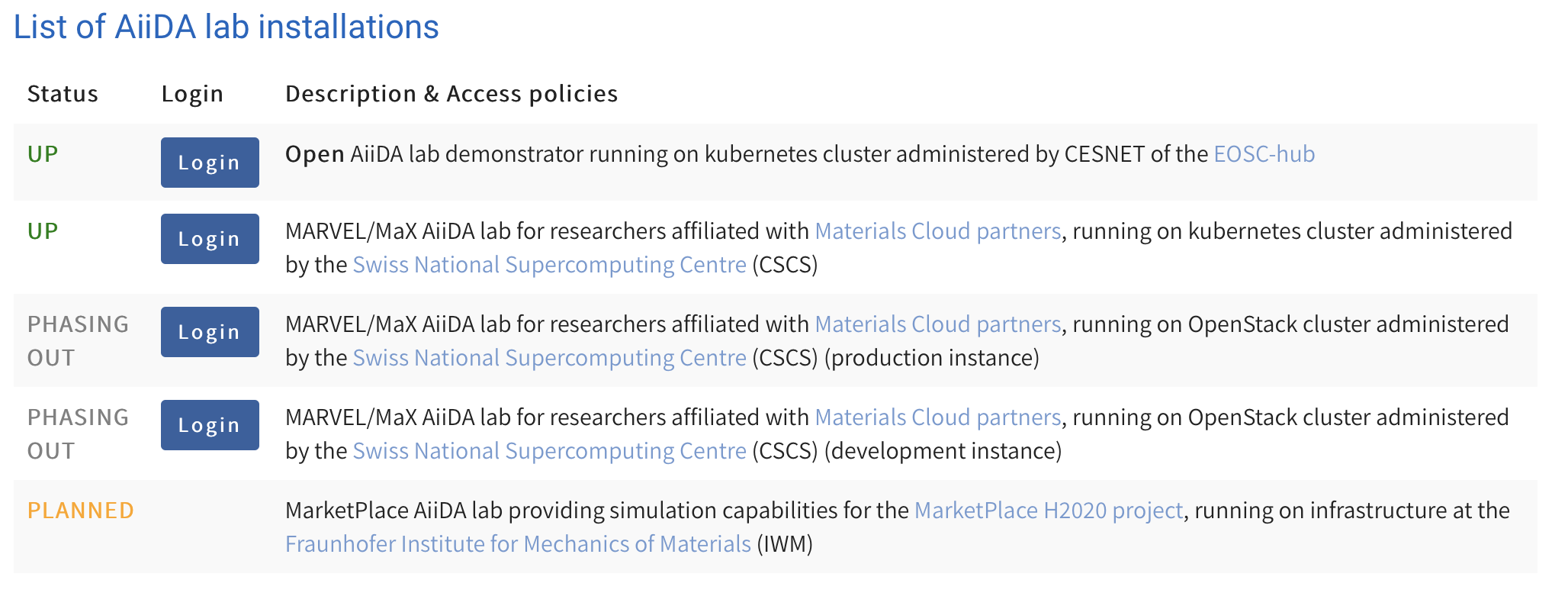 AiiDA lab deployment(s)
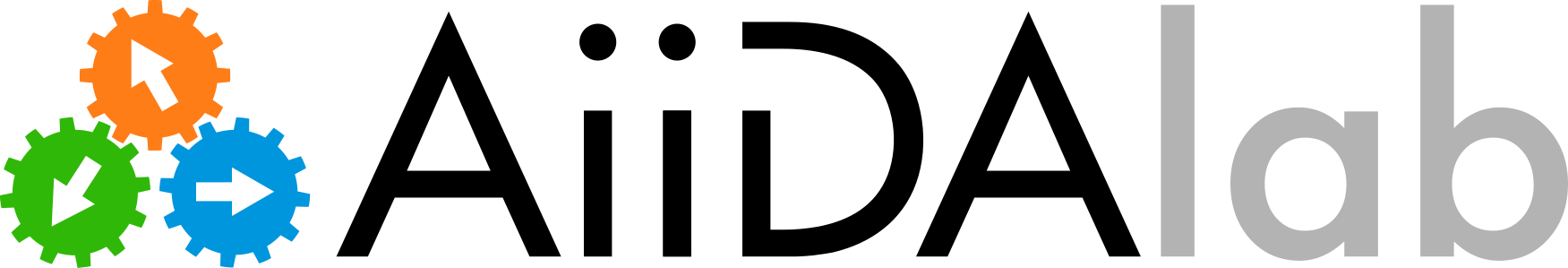 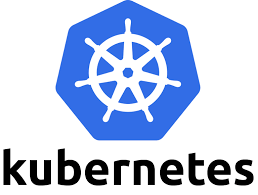 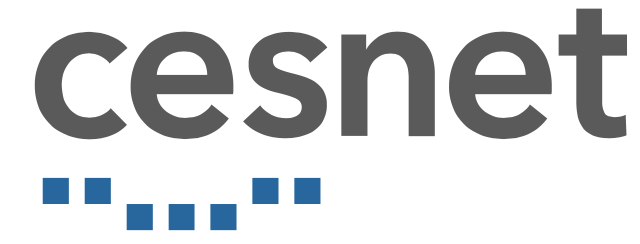 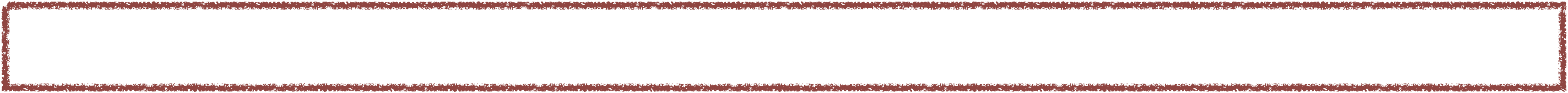 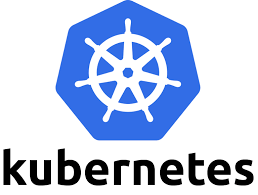 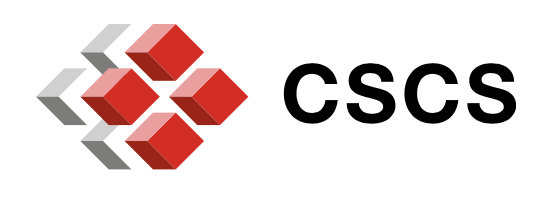 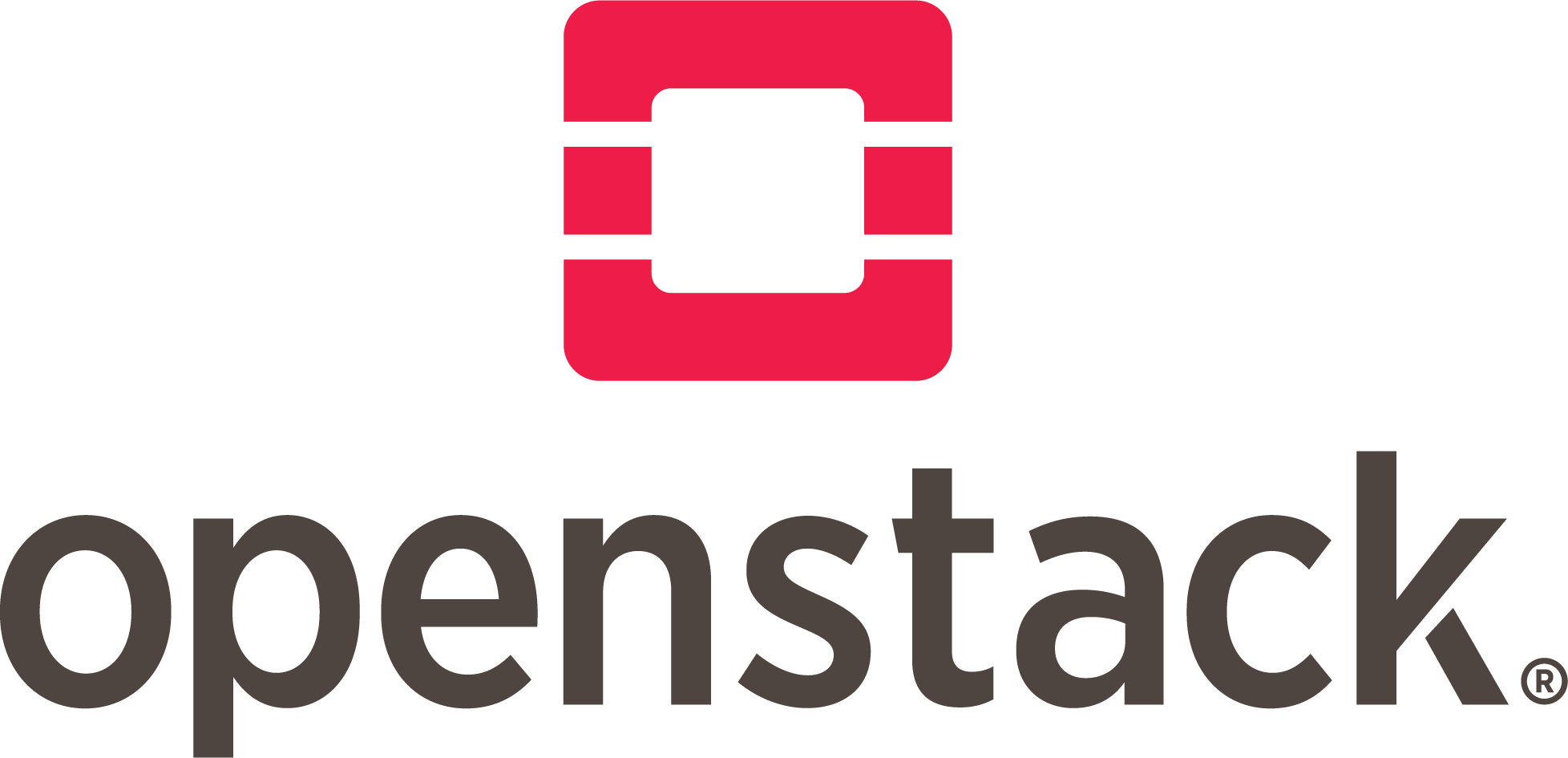 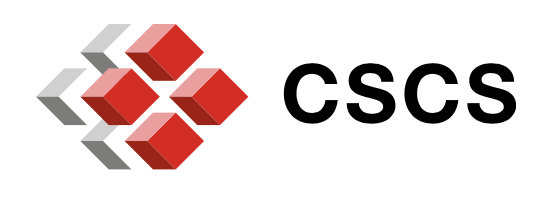 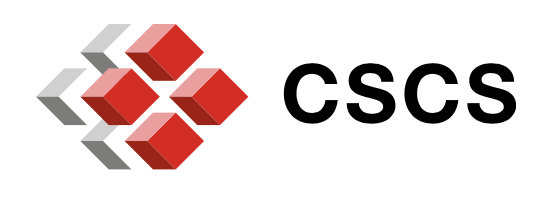 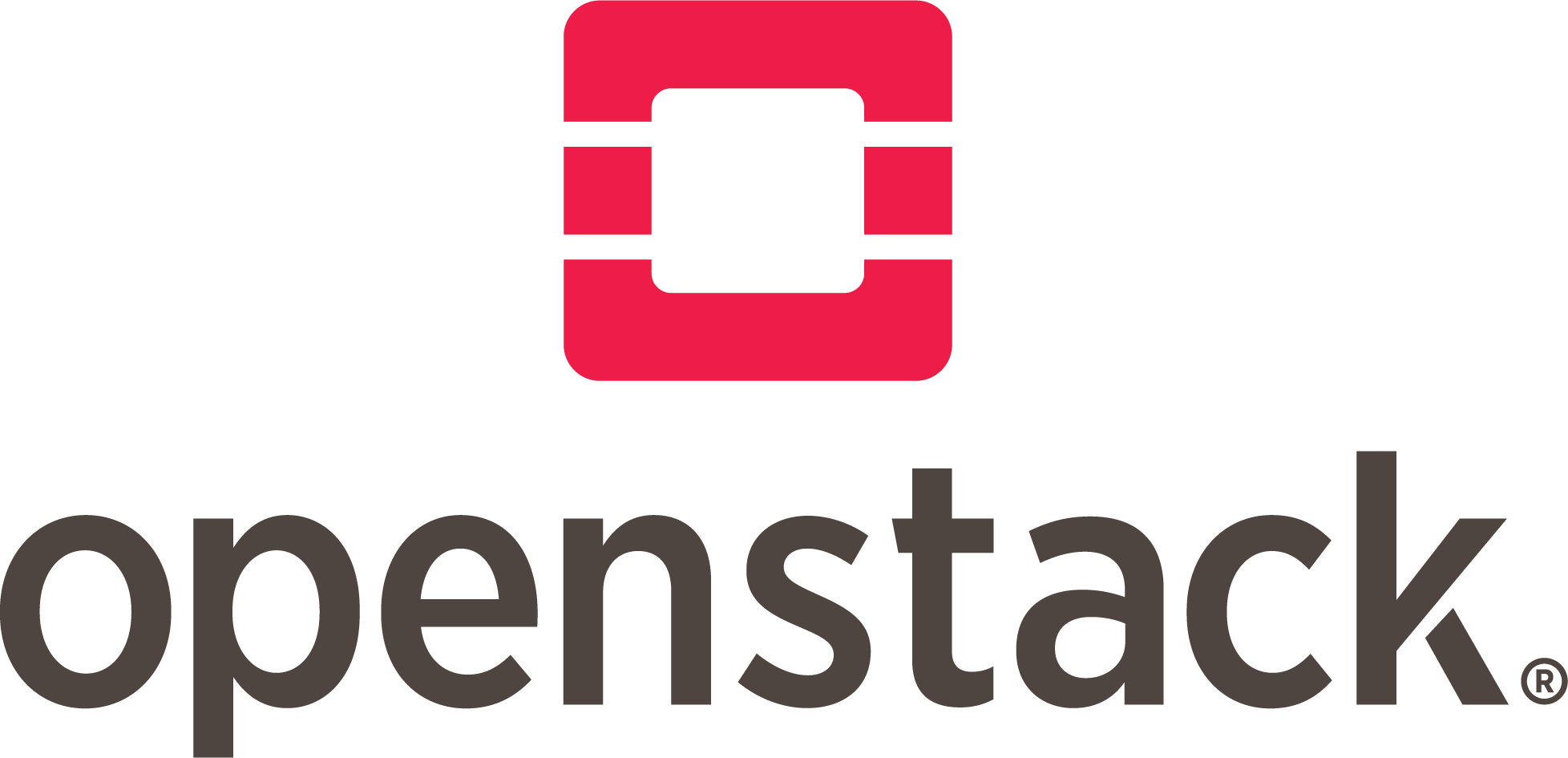 AiiDA lab on EOSC/CESNET
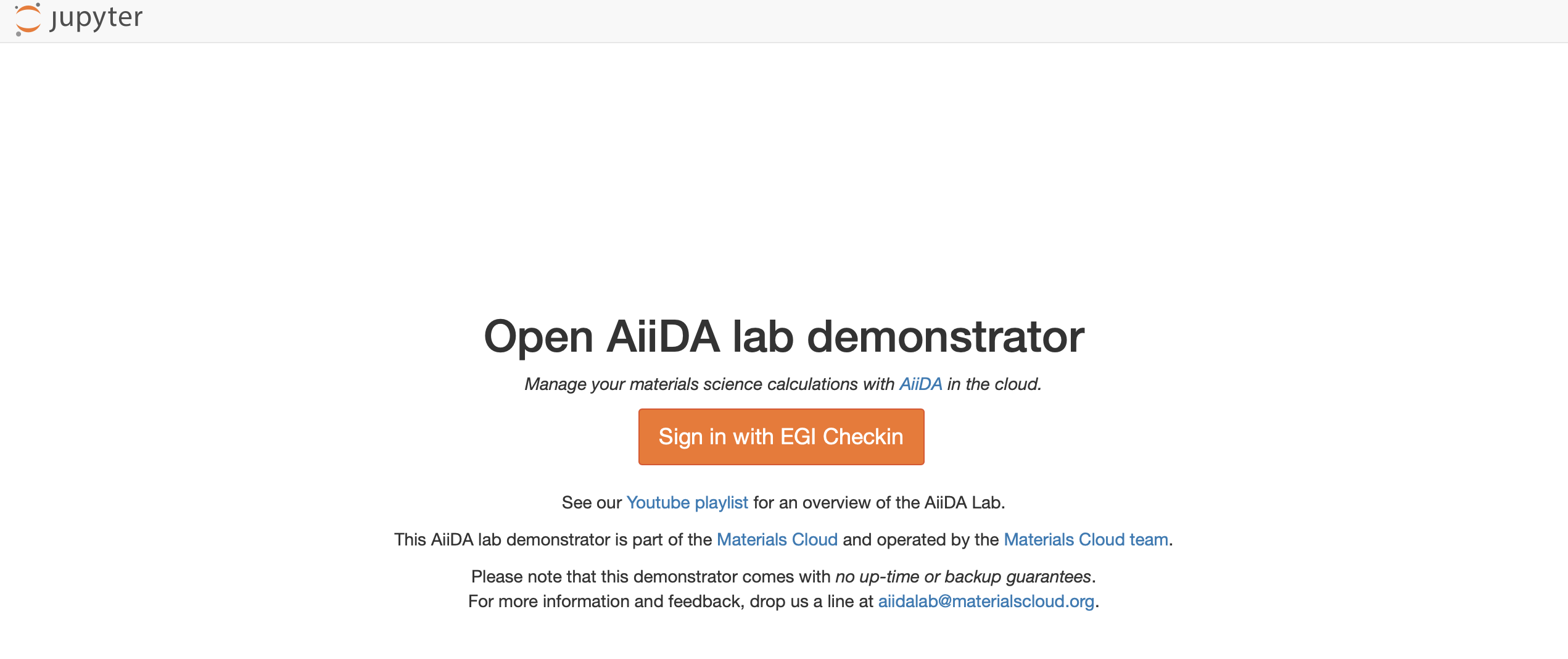 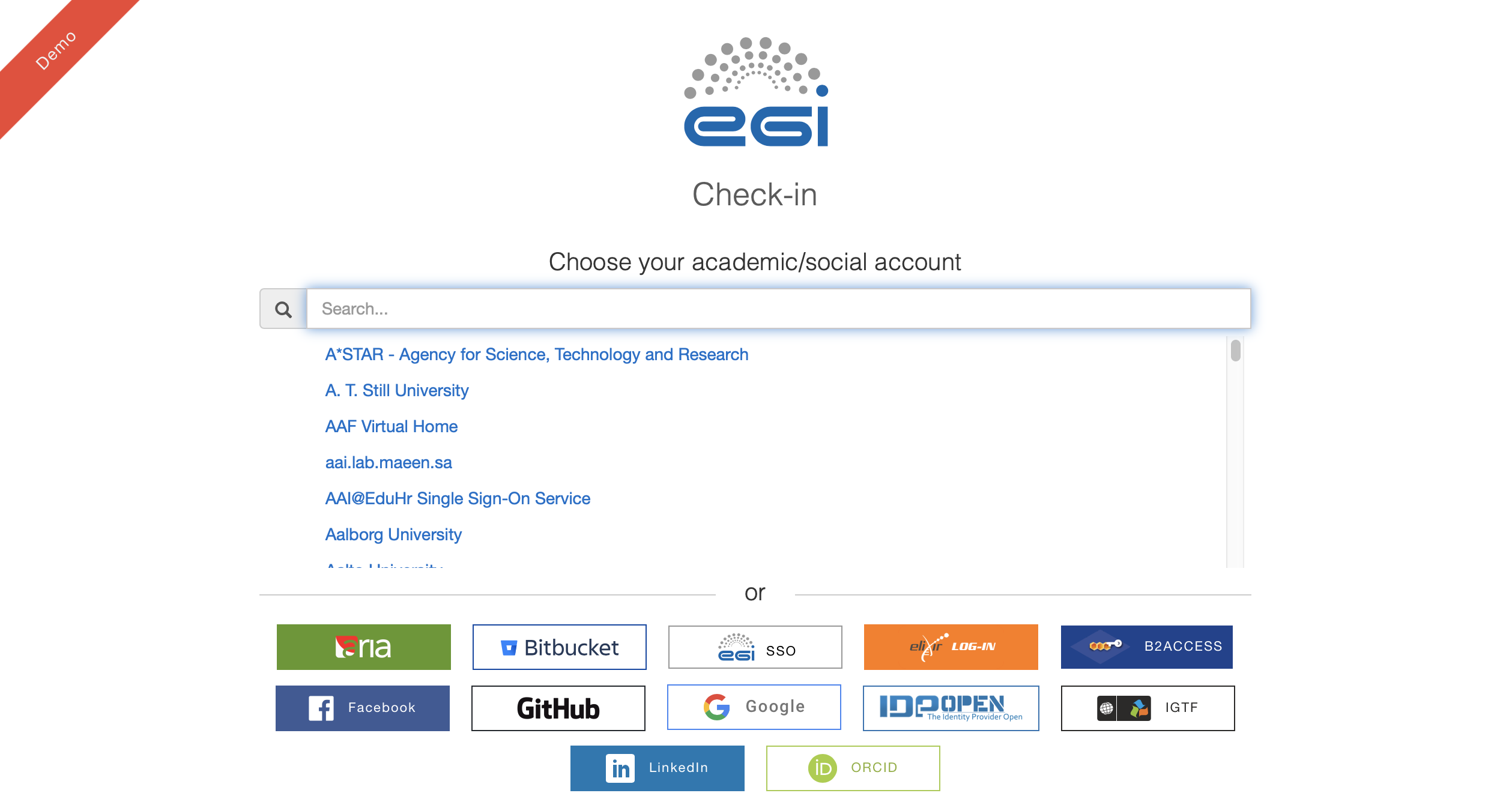 Goals
Provide an open AiiDA lab for researchers in Europe capable of supporting ~100 concurrent users
Support of the order of ~1000 users in the system
Test scalable kubernetes set-up so resources can be adjusted to the load as required
Explore S3-compatible object store for user data
Simplify access to the service as much as possible, avoiding complex registration processes
22/04/2020
9
Work plan
22/04/2020
10
Services of EOSC-hub / integration
EOSC-hub AAI (Check-in): 
support for integration, simplification of the registration process
EGI Cloud Container Compute (CESNET):
Support for deployment of scalable Kubernetes
Provisioning of resources
EGI Online Storage (CESNET):
10TB storage available as Kubernetes volumes
IM/EC3: 
Auto-scaling Kubernetes setup
B2HANDLE/Zenodo:
Explore PID releasing services/Zenodo integration for the Materials Cloud Archive
EOSC-hub monitoring:
A/R monitoring of the service
22/04/2020
11
Progress
Discussion of the technical plan with providers
2 PMs for CESNET for provision of resources
No effort needed for other services
Marketplace project created with the services requested
22/04/2020
12
Next steps
Creation of wiki entries for requirements

Expand allocation at CESNET

Start integration activities
Elastic K8s with EC3
Move to production Check-in
22/04/2020
13